Administração de Organizações da Sociedade Civil
RAD 2104
Prof. Dr. André Lucirton Costa
Prof. Ms. Ricardo Miguel Sobral
Aula 05 
Prof. Luiz Carlos Bresser Pereira
O Público não estatal na reforma do Estado
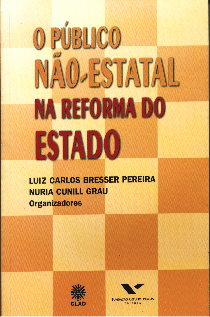 Editora Fundação Getúlio Vargas, Rio de Janeiro, 1999.
http://www.bresserpereira.org.br/view.asp?cod=281
O Autor
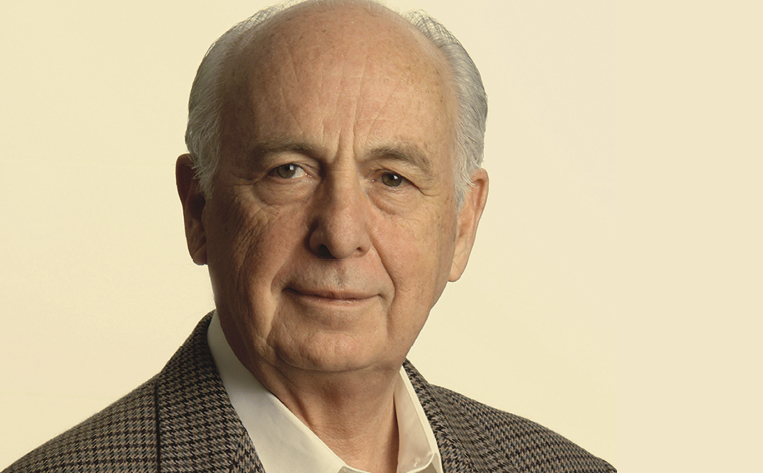 Vantagens
Organizações públicas não-estatais: 

condições de desenvolvimento
Organizações públicas não-estatais: 

IDEIAS DE CRIAÇÃO
Organizações públicas não-estatais: 

IDEIAS DE CRIAÇÃO
Organizações públicas não-estatais: novo modo de prover serviços públicos?
A via privatizadora
A via reformadora
Objetivos
Vantagens das organizações públicas não-estatais
Problemas e desafios
Outras questões fundamentais
Ações para superação dos desafios
A responsabilidade do Estado
O projeto brasileiro de reforma do aparelho do Estado
O Plano Diretor da Reforma do Aparelho do Estado aponta a reconstrução do Estado como elemento central da agenda política dos anos 90: trata-se de uma necessidade imposta pela globalização da economia e pela própria crise do Estado.
A crise do Estado é definida em três dimensões:
- crise fiscal: caracterizada pela crescente perda de crédito por parte do Estado e pela poupança pública que se torna negativa;
- crise do modo de intervenção do Estado: esgotamento do modelo de industrialização por substituição de importações;
- crise do modelo burocrático de gestão pública: revelada pelos elevados custos e baixa qualidade dos serviços prestados pelo Estado.
Os direitos de cidadania
Cidadania, controle social e democratização do Estado
Controle social e controle por resultados: um vínculo possível e desejável